Tedavi edilen ve tedavi edilmeyen panik bozukluğu olan gebelerin yenidoğanlarındaki sonuçlar
Ktü Tıp Fakültesi Aile Hekimliği AD
Araş. Gör. Dr. Hatice Çavuş
30.10.2018
Giriş:
Gebe kadınlarda; anksiyete bozuklukları, depresif bozukluklardan daha sık görülmektedir.

Panik bozukluk (PD) nispeten sık görülen bir anksiyete bozukluğudur; başlangıcı veya seyri gebelikten etkilenebilir.

Önceden var olan PD belirtileri gebelik sırasında kötüleşebilir, düzelebilir veya değişmeden kalabilir.
Gebelikte PD'ye bağlı genel stres veya anksiyete, 
   -plasental kan akımının direncini, 
   -doğum sonuçlarını, 
   -bebeğin perinatal dönemde uyku veya beslenmesini, 
   -hiperaktivite / dikkat, 
   -bilişsel, davranışsal ve duygusal gelişimini olumsuz yönde etkileyebilir.
Bazı çalışmalarda gebelik sırasında tedavi edilmeyen PD'nin özellikle yarık dudak, multiple konjenital anormali ve preterm doğum riski ile ilişkili olduğu ileri sürülmüştür.

İntrauterin büyüme geriliği ve preterm doğum önemli sağlık sorunlarıdır ve bunlar yenidoğan döneminde ve sonraki yıllarda artan morbidite ve mortalite riski ile ilişkilidir.

Gebelikte PD tedavisinin, bebeklerin doğum ağırlığı ve gestasyonel yaşı üzerindeki olumsuz etkilerini önleyip önleyemeyeceği belirsizdir.
Bu çalışmada; gebelik süresi, doğum ağırlığı ve yenidoğan bakım gereksinimi de dahil olmak üzere, farmakoterapinin ve tedavi edilmemiş PD'nin doğum sonuçları açısından etkilerini incelemek ve karşılaştırmak amaçlanmıştır.
Metod:
Necmettin Erbakan Üniversitesi Meram Tıp Fakültesi Psikiyatri Polikliniği ve Bakırköy Eğitim ve Araştırma Hastanesi Ruh Sağlığı ve Hastalıkları Polikliniği’nde;
  PD'si olan 96 hasta;
     -farmakoterapi grubunda 44 hasta
     -tedavi edilmeyen grupta 52 hasta  
  Kontrol grubu olarak 50 sağlıklı gebe çalışmaya dahil edildi.
Metod:
Çalışmaya dahil etme kriterlerleri;
   (1) Anne yaşının ≥18 olması,
   (2) Farmakoterapi grubu için en az 8 haftalık takip süresinin varlığı, 
   (3) 27. gebelik haftasından önceki ilk muayene (1. veya 2. trimesterde),
   (4) Klinik Global İzlenim-İyileştirme Ölçeği (CGI-I) tedavi alan grupta en az 
         8 haftalık tedaviden sonra 1 (çok daha iyi) veya 2 (daha iyi) olmalıdır.
Metod:
CGI-I, klinisyenler tarafından başlangıçtan beri bir kişinin durumundaki (faydaları) iyileşmeyi hızlandırmak için kullanılır. 
   1 = çok iyileşmiş
   2 = iyileşmiş
   3 = minimal olarak iyileştirilmiş 
   4 = değiştirilmemiş
   5 = minimal olarak daha kötü
   6 = daha kötü
   7 = çok daha kötü
Çalışma için hariç tutma kriterleri:

tıbbi hastalıkların 
      (ör., Endokrin anormallikleri, kardiyovasküler ve pulmoner sistem 
      hastalıkları, nörolojik hastalık ve metabolik hastalık) veya hamilelikle ilgili 
      komplikasyonların (örneğin, gebelik hipertansiyonu, yakın kürtaj, plasenta 
      previa ve diğer plasental anormallikler, vajinal kanama) öyküsü ve gestasyonel  
      diyabet)

(2) herhangi bir fetal malformasyon

(3) fetüsün büyümesini olumsuz etkileyebilen maternal enfeksiyonun varlığı (örn., 
     Toksoplazma, kızamıkçık, sitomegalovirüs, herpes simpleks, mikoplazma, 
     klamidya)
(4) bipolar duygudurum bozukluğu, şizofreni veya ilgili psikotik 
      bozuklukların öyküsü

(5) PD ile birlikte görülen depresyon veya anksiyete bozukluklarının varlığı

(6) sigara veya alkol tüketmek

(6) zeka geriliği olması
(7) farmakoterapi grubunda; antidepresan, düşük doz ve kısa süreli (1 
     hafta veya daha az) benzodiazepin dışındaki herhangi bir psikotropik 
     ilacın kullanımı

(8) tedavi edilmemiş ve kontrol grupları için herhangi bir psikotropik  
      ilaca maruz kalmak

(9) üç çalışma grubu için bilişsel davranışçı terapi gibi farmakoterapiye 
      alternatif tedaviler almak 

(10) kontrol grubu için herhangi bir psikiyatrik bozukluğun varlığı
Sosyodemografik özellikleri ve tıbbi öyküyü değerlendirmek için yazarlar tarafından geliştirilen yarı yapılandırılmış bir form kullanılmıştır.

PD, Ruhsal Bozuklukların Tanısal ve Sayımsal El Kitabı, Dördüncü Baskı (DSM-IV) (SCID-I) için Yapılandırılmış Klinik Görüşme ile belirlenmiştir.

Doğumdaki gebelik yaşı, son adet tarihine göre hesaplandı.

Neonatoloji bakım ünitesindeki bebeklerin doğum ağırlığı ve hastaneye yatış durumu, hastane kayıtlarından ve annenin raporlarından elde edildi.
Preterm doğum; < 37 gestasyon haftası

Düşük doğum ağırlığı; <2500 gr'dan küçük doğan bebekler

Tedavi edilen grupta farmakoterapinin etkinliği Klinik Global İzlenim-
   İyileştirme Ölçeği (CGI-I) ile ölçüldü.
Çalışma, poliklinik kayıtlarından elde edilen doğal gözlemsel klinik verilere 
   dayanmaktadır.

Psikiyatrik değerlendirmelerde sosyodemografik özellikler ve obstetrik 
   özellikler kaydedildi.

Psikiyatrik muayeneler ve tedaviler psikiyatri hastalıkları ve tanı 
   cihazlarında en az 4 yıllık tecrübeye sahip psikiyatristler tarafından  
   yapılmıştır.
Çalışma, hastaların tedavilerine herhangi bir müdahaleye yol açmadı.

Tedaviye hastaların, akrabalarının ve psikiyatristin onayı ile karar verildi.

Tedavi edilen gruplardaki takip ziyaretleri, hastanın psikiyatrik durumuna göre 1 hafta ile 4 hafta arasında değişmektedir.
Sonuç:
[Speaker Notes: Farmakoterapi grubunda reçete edilen antidepresanlar 
13 (% 29.5) hastada imipramin, 
13 hastada (% 29.5) sertralin, 
11 (% 25.0) hastada sitalopram, 
2 (% 4.5) hastada essitalopram, mirtazapin, venlafaksin, fluoksetin, Bir hastada sertralin artı mirtazapin ve sitalopram + mirtazapin (% 2.3) bulundu.
Antidepresanların dozları sitalopram için 20 mg / d, essitalopram için 10 mg / d, sertralin için 50 mg / d, mirtazapin için 15–30 mg / d, mirinazapin için sertralin ve sitalopram ile birlikte 7.5–15 mg / d, Venipafin için 75 mg / d, imipramin için 25-50 mg / d.

44 hastadan 11'i 0.5-1.5 mg / gün dozunda düşük doz ek lorazepam aldı.

Lorazepam tedavisinin ortalama süresi 4.54 gündü. 
Tedavi gruplarında (toplam n = 44), ilk değerlendirmedeki ortalama gebelik yaşı 15.34 ± 5.51 hafta (dağılım = 5–26) ve ortalama takip süresi 16.72 ± 5.70 hafta idi (aralık = 8-29). ).]
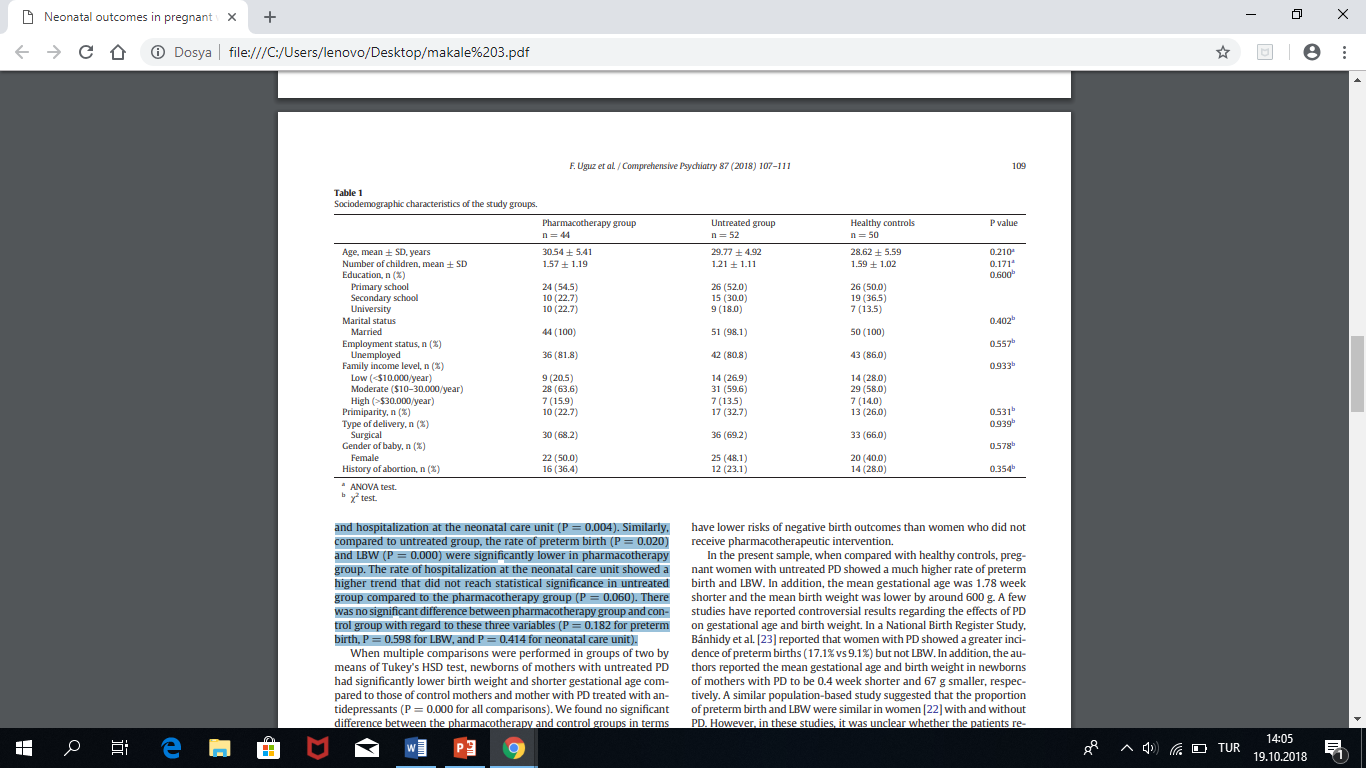 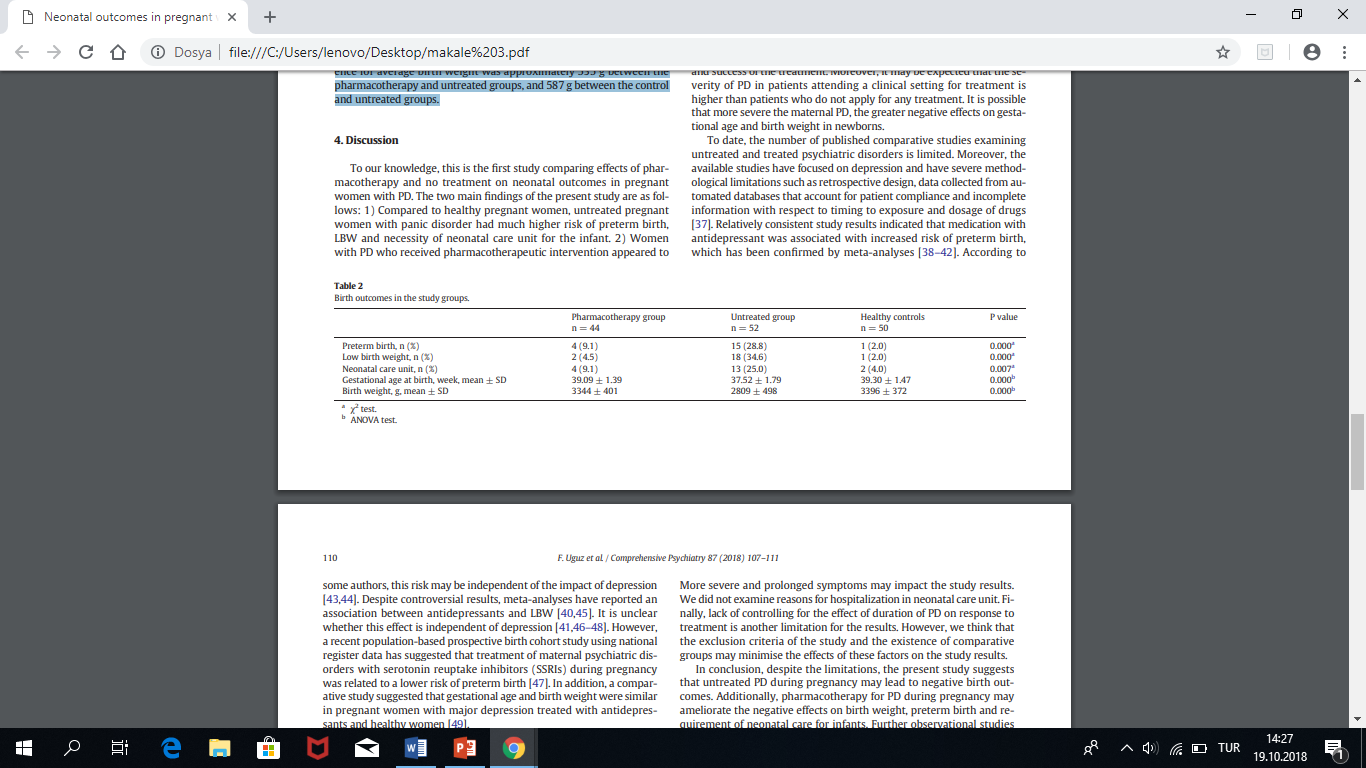 Kontrol grubu ile karşılaştırıldığında tedavi edilmeyen hastaların yenidoğanlarında preterm doğum oranı (P = 0.000), LBW (P = 0.00) ve yenidoğan bakım ünitesinde hastaneye yatış oranı anlamlı derecede yüksekti (P = 0.004).

Benzer şekilde, tedavi edilmeyen gruba göre, preterm doğum oranı (P = 0.020) ve LBW (P = 0.000), farmakoterapi grubunda anlamlı olarak daha düşüktü.

Yenidoğan bakım ünitesindeki hastaneye yatış oranı, tedavi edilmeyen grupta farmakoterapi grubuna göre istatistiksel olarak anlamlı bulunmayan daha yüksek bir eğilim göstermiştir (P = 0.060).

Bu üç değişkene göre farmakoterapi grubu ve kontrol grubu arasında anlamlı fark yoktu (preterm doğum için P = 0.182, LBW için P = 0.598 ve yenidoğan bakım ünitesi için P = 0.414).
Çoklu karşılaştırmalar yapıldığında, tedavi edilmemiş PD olan annelerin yenidoğanları, kontrol anneleri ve antidepresanlarla tedavi edilen PD'li annelerinkine kıyasla anlamlı olarak daha düşük doğum ağırlığına ve daha kısa gebelik yaşına sahipti (p = 0.000)

Farmakoterapi ve kontrol grupları arasında gebelik haftası (P = 0.797) ve doğum ağırlığı (P = 0.830) açısından anlamlı fark bulunamadı.
Tartışma:

Bilindiği kadarıyla, PD'li gebelerde farmakoterapinin etkilerini ve tedavi edilmeyenlerin yenidoğan sonuçlarını araştıran ilk çalışmadır.

Benzer bir popülasyona dayalı çalışma, preterm doğum ve LBW oranının, PD olan ve olmayan kadınlarda benzer olduğunu düşündürmektedir.
Ancak bu çalışmalarda, hastaların gebelik boyunca PD için herhangi bir tedavi alıp almadıkları ya da tedavinin tipi, süresi ve başarısı belirsizdi.
Bir kohort çalışmasında, maternal psikiyatrik bozuklukların gebelik sırasında serotonin geri alım inhibitörleri (SSRİ) ile tedavisinin preterm doğum riskini azalttığı görülmüştür.

Başka bir çalışmada ise, antidepresanlar ile tedavi edilen majör depresyonlu gebe kadınların ve sağlıklı kadınların gebelik yaşının ve doğum ağırlığının benzer olduğunu görülmüştür.
Bu çalışmada, preterm doğum, gestasyon yaş, doğum ağırlığı, LBW ve bebeklerin yenidoğan bakım ünitesinde hastaneye yatırılma riski açısından farmakoterapi ile tedavi edilen PD'li gebeler ve sağlıklı gebeler arasında anlamlı bir fark bulunmamıştır.

Bu sonuçlar, PD'nin antidepresanlarla tedavisinin, PD olmayan kadınlarda oranla karşılaştırıldığında, negatif neonatal sonuçlar riskini artırmadığı görülmüştür.

Aslında, literatürde intrauterin antidepresanlara maruziyet yenidoğanlarda daha zayıf neonatal adaptasyona neden olduğu yer almaktadır.
Ayrıca, gebelik sırasında SSRI kullanan annelerin yeni doğmuş bebeklerinin yenidoğan bakım ihtiyacının daha yüksek olduğu bildirilmiştir.

Bazı yazarlara göre, bu risk SSRI grubunda ilaçsız psikiyatrik tanı grubundan daha yüksek görünmektedir.

Beklenmedik bir şekilde bu çalışmada, yeni doğanların farmakoterapi grubunda yenidoğan bakım gereksiniminin kontrol grubuna benzer ve istatistiksel olarak anlamlı olmamasına rağmen tedavi edilmeyen gruba göre daha düşük bulunmuştur.
PD'li gebelerde farmakoterapi ve preterm doğum arasındaki ilişkiyi inceleyen bir çalışmada;  preterm doğumların tedavi edilmeyen PD hastalarında farmakoterapi alan hastaya göre daha fazla olduğu bildirilmiştir..Ancak, bu çalışma ilaçlarla ilgili ayrıntılı bilgi içermiyordu.

Bizim sonuçlarımızda, farmakoterapinin PD'li annelerde preterm doğum riskini azaltabileceği önerisi şu şekilde açıklanabilir:

İlk olarak, bu etki PD'ye özgü olabilir.

İkincisi, bizim örneğimizde, SSRI, venlafaksin ve mirtazapin en düşük terapötik dozlarda kullanıldı ve imipramin çok düşük dozda kullanıldı.
Bazı çalışmalarda, SSRI'ların yüksek dozlarda(40 mg / gün'den fazla) kullanımının, düşük ve orta dereceli dozlarda kullanımına kıyasla, prematüre doğum insidansının 2.0-5.5 kat artırdığı ileri sürülmüştür.

Üçüncü olarak, mevcut çalışma, farmakoterapiye cevap veren hastaları içermektedir.
Daha önce bildirilmiş olan çalışmalarda, antidepresan kullanan hastalarda psikiyatrik belirtilerin düzelip düzelmediği belirsizdir.

Bu nedenle, hastalarda PD'nin başarılı tedavisi, maternal PD'ye sekonder negatif neonatal sonuçlarda azalmaya neden olabilir.
Doğal karakteristik, yapılandırılmış klinik görüşme ile tanı ve
   Farmakoterapi, tedavi edilmemiş ve kontrol grupları arasındaki 
   karşılaştırma bu çalışmanın ana güçlü yönleridir.

Çalışmanın birincil kısıtlaması, çalışma tasarımının randomize kontrollü özelliklere sahip olmamasıdır.

Ancak, gebelik döneminde bu özelliklerin sağlanması etik açıdan zordur.

Örneklem büyüklüğümüz karşılaştırmalar için nispeten yeterliydi; ancak yine de, PD'li annelerin tüm yeni doğanlarını temsil etmeyebilir.
Daha şiddetli ve uzun süreli semptomlar çalışma sonuçlarını etkileyebilir.

Yenidoğan bakım ünitesinde yatış nedenlerini incelenmedi.

Son olarak, tedaviye yanıt üzerine PD süresinin etkisi için kontrol eksikliği, sonuçlar için başka bir sınırlamadır.

Bununla birlikte, çalışmanın dışlama kriterleri ve karşılaştırmalı grupların varlığının, bu faktörlerin çalışma sonuçları üzerindeki etkilerini en aza indirebileceğini düşünüyoruz.
Sonuç olarak, sınırlamalara rağmen, bu çalışma gebelik sırasında tedavi edilmeyen PD'nin negatif doğum sonuçlarına yol açabileceğini düşündürmektedir.

Ek olarak, gebelikte PD için farmakoterapi kullanımını ile, doğum ağırlığı, erken doğum ve bebekler için yenidoğan bakım gereksinimi üzerindeki olumsuz etkileri iyileştirebilir.

Bu çalışmanın sonuçlarını doğrulamak için antidepresanların PD'li annelerin bebeklerinde negatif doğum sonuçları üzerine yararlı etkileri de dahil olmak üzere daha fazla gözlemsel çalışma yapılmalıdır.